Детки в «сетке»: стоит ли запрещать 
ребенку социальные сети?
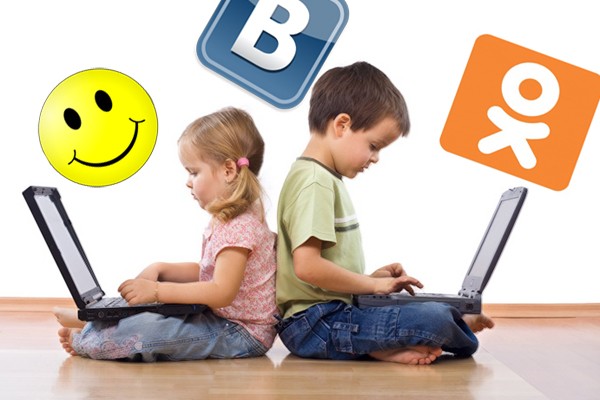 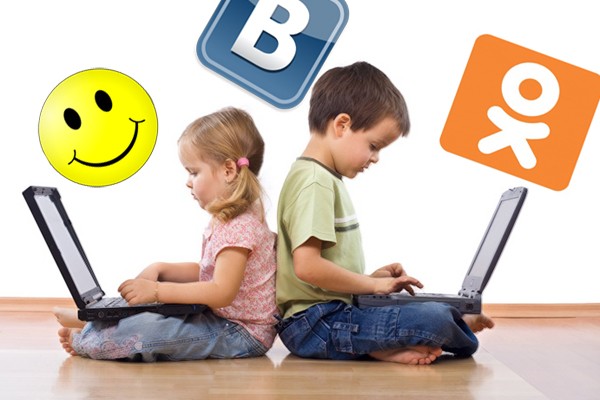 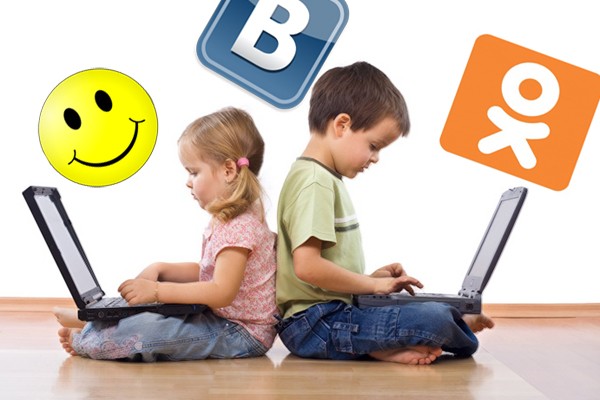 В России с 1 сентября 2012 года вступил в силу Федеральный закон "О защите детей от информации, причиняющей вред их здоровью и развитию" № 436-ФЗ 
Целью принятия закона являлось установление правовых механизмов защиты детей от информации, причиняющей вред их физическому, психическому и духовному развитию. Рассматривая информацию как продукт массового потребления, государство предъявляет к ней требования качества и безопасности. 
Считается, что закон должен защитить ребенка от информации, которая может развить в нем порочные наклонности и сформировать «искаженную картину мира и неправильные жизненные установки». 
С другой стороны, государство, как бы оно ни старалось, не сможет выполнить за родителей их воспитательную функцию и объяснить детям, что хорошо, а что плохо.
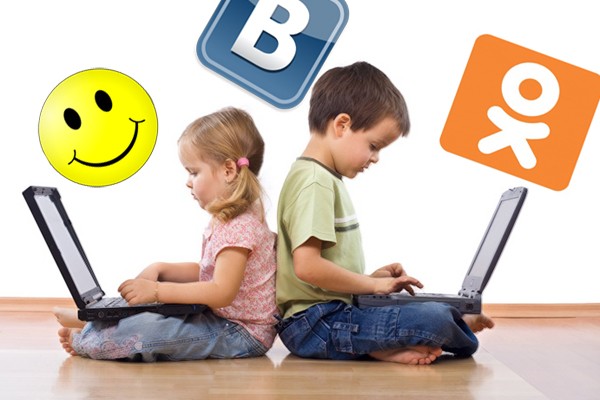 1 ноября 2012 года вышел реестр запрещенных сайтов, так называемый «черный список». 
   Он позволяет идентифицировать  сайты, в которых содержится запрещенная информация — это детская порнография, инструкции по суицидам и изготовлению наркотиков. Войдут ли в реестр социальные сети?
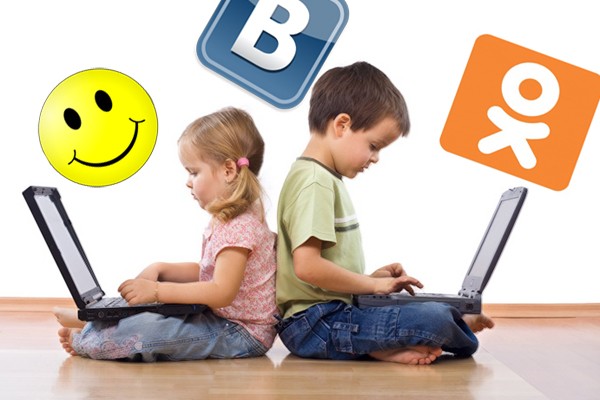 На данный момент «Вконтакте», «Одноклассники» и другие социальные сети не вошли в реестр запрещенных сайтов.
По словам специалиста, социальные сети не являются СМИ, поэтому применение к ним мер, предусмотренных Законом РФ «О средствах массовой информации», не предполагается.
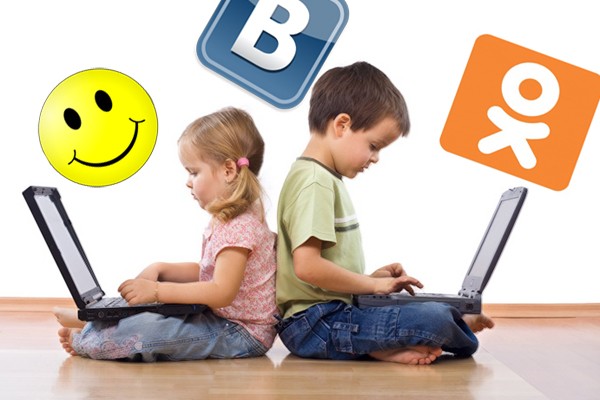 То есть обязать социальные сети поставить возрастные ограничения Роскомнадзор тоже не может, так как обязательная маркировка распространяется только на СМИ.
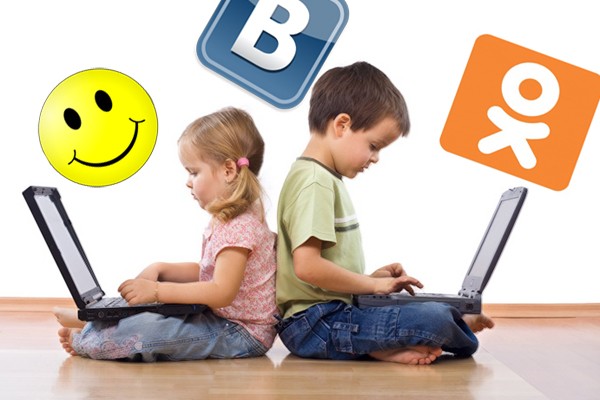 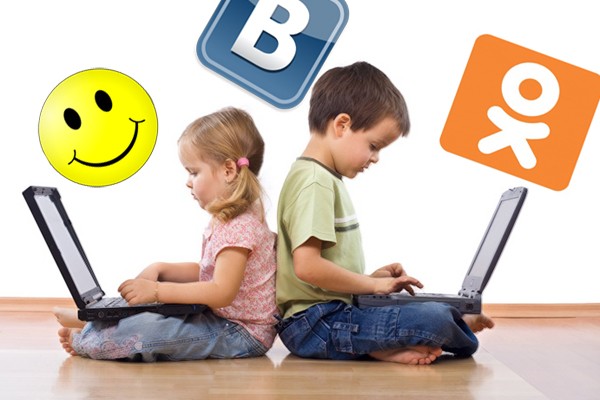 Для того, чтобы обезопасить детей от плохого влияния соцсетей, нужно знать одну закономерность: чем больше ребенок занят делом, тем меньше времени у него остается для компьютера.
Лучше всего, если это будет деятельность, стимулирующая его интеллектуальные или физические способности. С ранних лет необходимо прививать интерес к кружкам и секциям. А родители должны стараться больше общаться со своими детьми, гулять с ними.
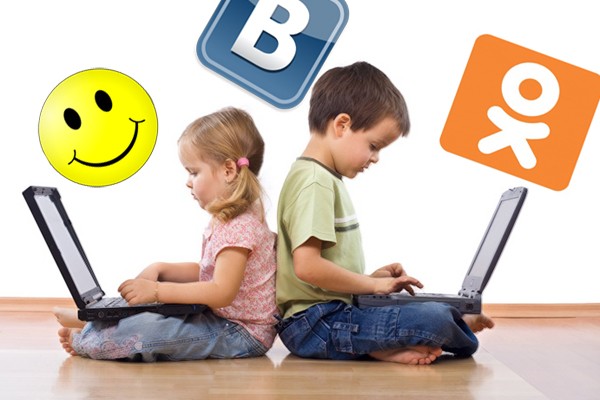 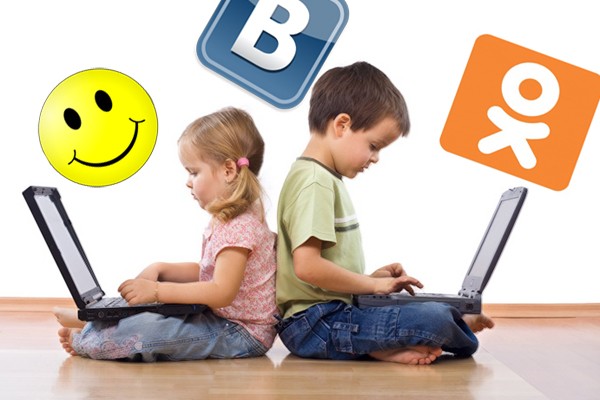 Несколько правил:
сидеть в социальных сетях можно только определенное количество времени,
нельзя проводить ночь за компьютером, даже если у ребенка каникулы или выходные,
не использовать интернет как средство поощрения ребенка или в качестве компенсации, когда ребенок болеет и сидит дома,
нельзя есть, пить чай или делать уроки перед компьютером.
Детки в «сетке»: стоит ли запрещать 
ребенку социальные сети?
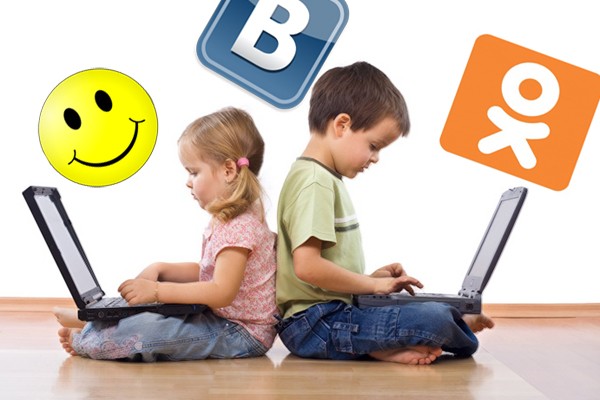 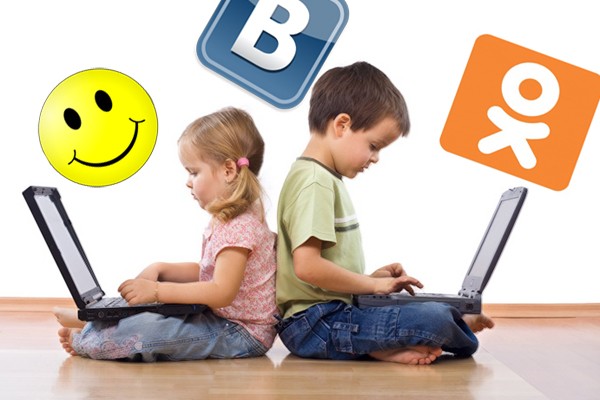 Программист: «Контроль за детьми в социальных сетях реален»
Сегодня существует огромный перечень антивирусов, которые блокируют интернет-угрозы
Программа «KidsControl 2.02», где помимо блокировки нежелательных сайтов можно ограничить время нахождения ребенка в интернете. 
Похожая программа с интересным названием — «КиберМама» — имеет свой отчет, где показаны все действия ребенка за компьютером.
«Crawler Parental Control» умеет создавать снимки рабочего стола, запоминать адреса посещенных web-сайтов. Можно корректировать список плохих слов». Другая программа «Spector Pro» каждые 30 секунд делает снимок экрана. Также умный надзиратель запоминает все беседы, можно поставить категоричный запрет на общение с какой-нибудь нежелательной персоной.
Лучший способ обезопасить детей — это дать им нужные знания, как отличить опасное от безопасного,                  а не строить забор вокруг них. Можно посмотреть через историю, какие ресурсы посещает ребенок.                       Если  заметили  что-то нехорошее со стороны  ребенка, то проведите  с ним коррекционную беседу.